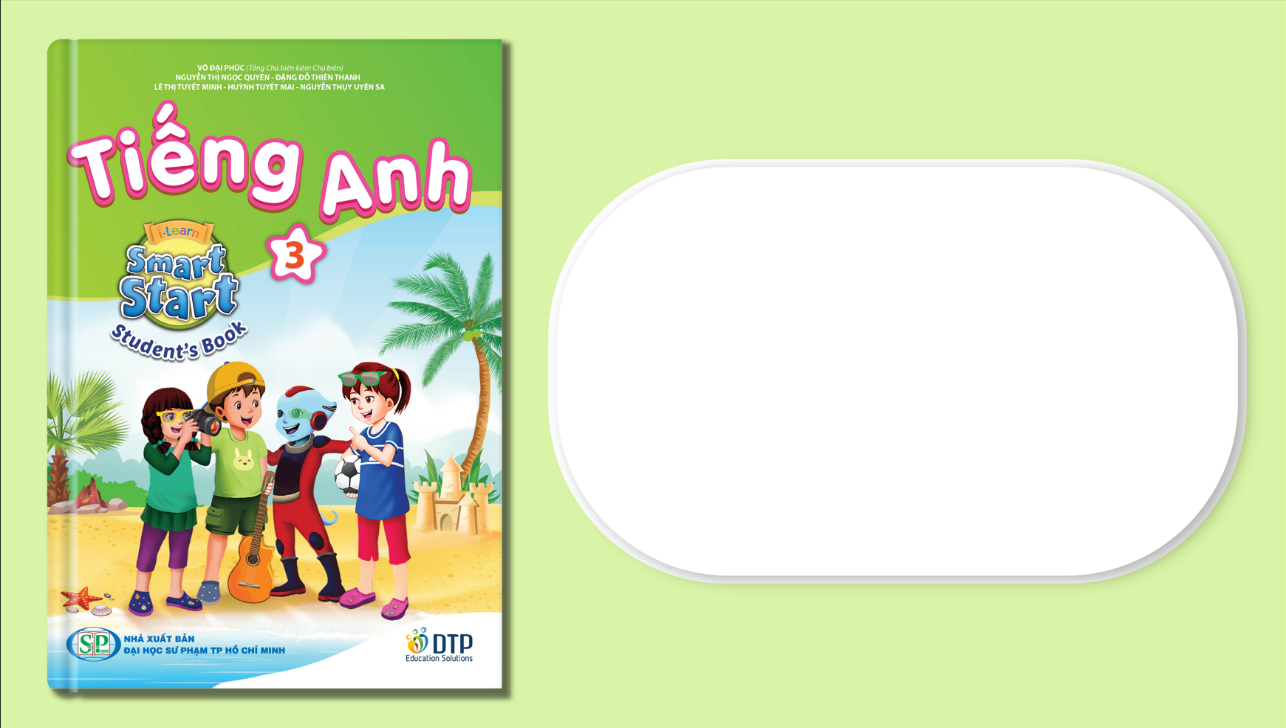 Unit 2: Family
Lesson 1.2
Page 25
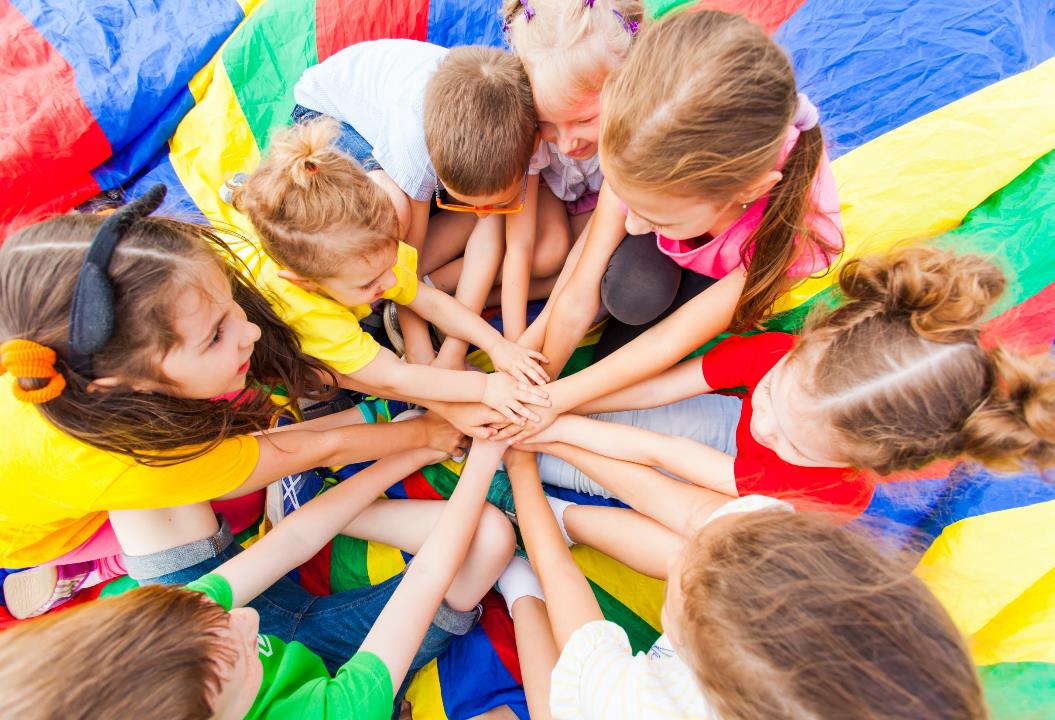 WARM UP
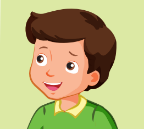 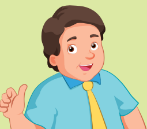 How to play?
Read the questions
Look at the pictures
Click to choose the correct answers
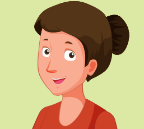 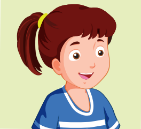 FAMILY      GAME
Who is this?
mother
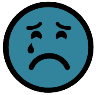 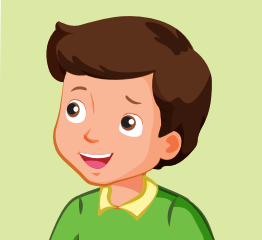 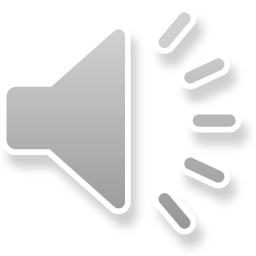 father
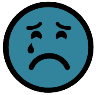 brother
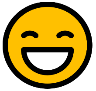 Who is this?
sister
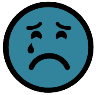 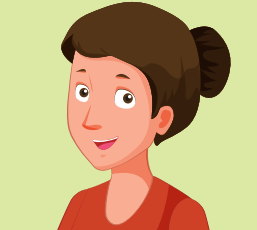 mother
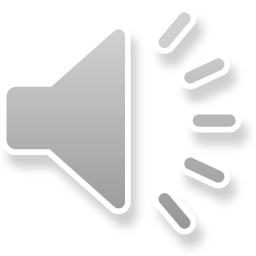 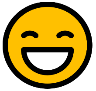 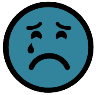 brother
Who is this?
father
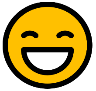 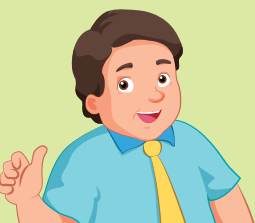 mother
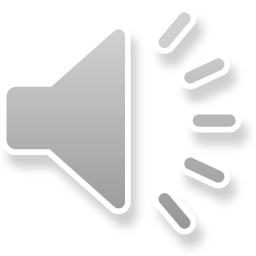 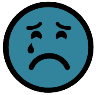 brother
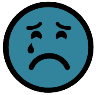 Who is this?
father
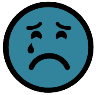 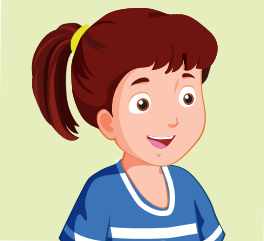 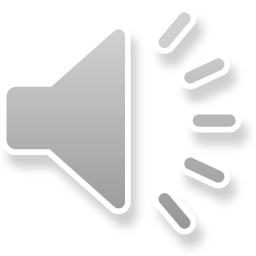 sister
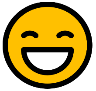 brother
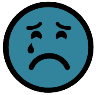